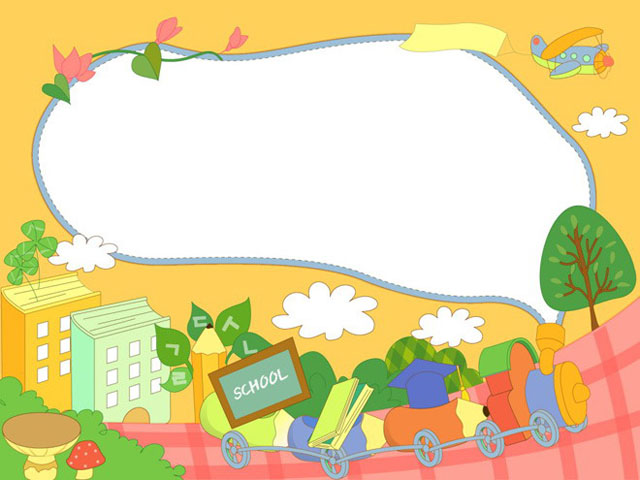 CHÀO MỪNG CÁC CON
ĐẾN VỚI TIẾT HỌC
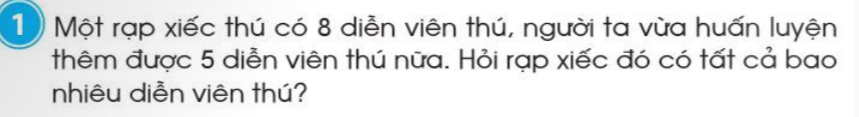 Tóm tắt
Có: 8 diễn viên thú
Thêm: 5 diễn viên thú
Tất cả: ? diễn viên thú
Bài giải
Rạp xiếc đó có số diễn viên thú là:
8 + 5 = 13 (diễn viên)
Đáp số: 13 diễn viên thú
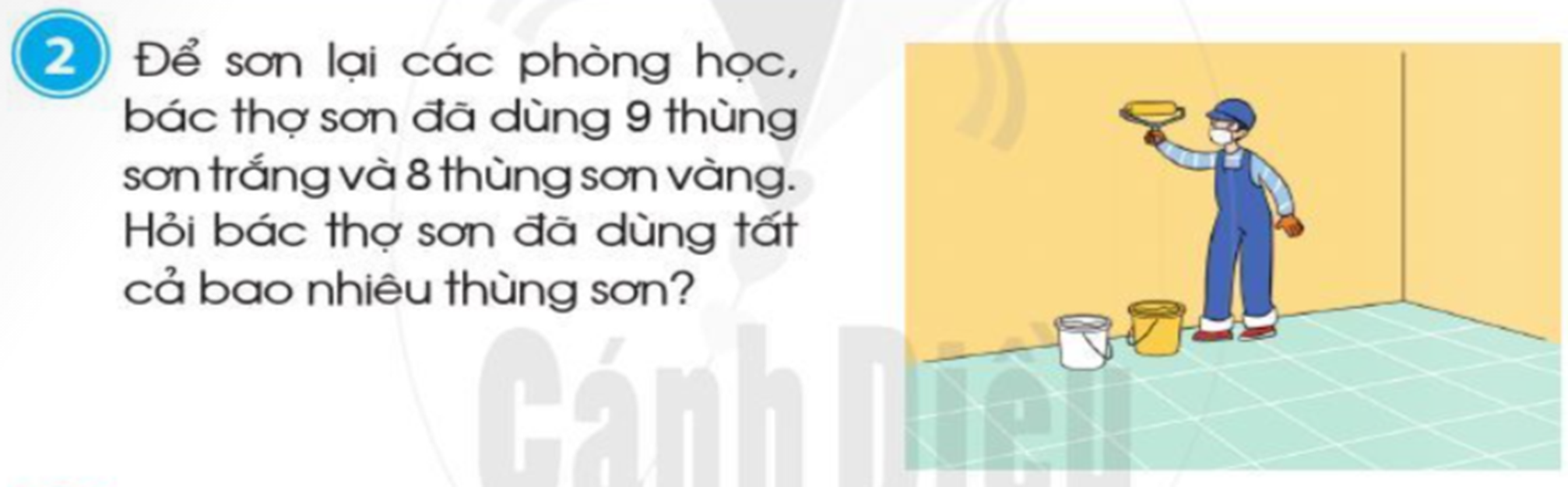 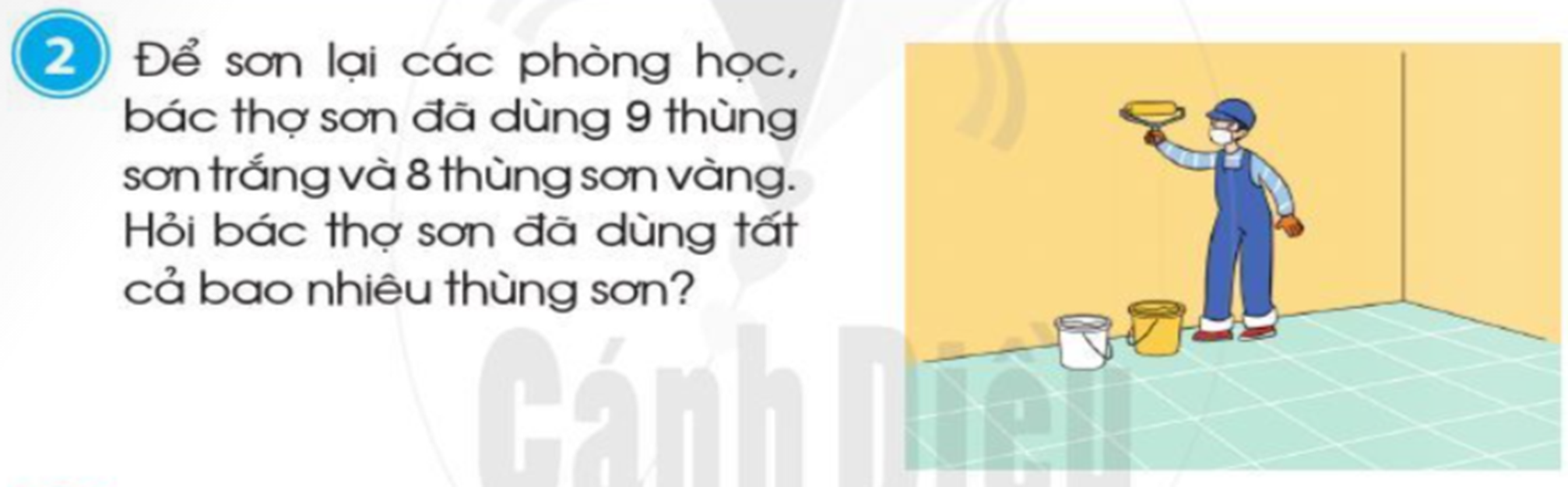 Bài giải
Bác thợ sơn đã dùng tất cả số thùng sơn là:
9 + 8 = 17 (thùng sơn)
Đáp số: 17 thùng sơn
Tóm tắt
Buổi sáng: 20 thùng táo
Buổi chiều bán nhiều hơn: 5 thùng táo
Buổi chiều bán : ? thùng táo
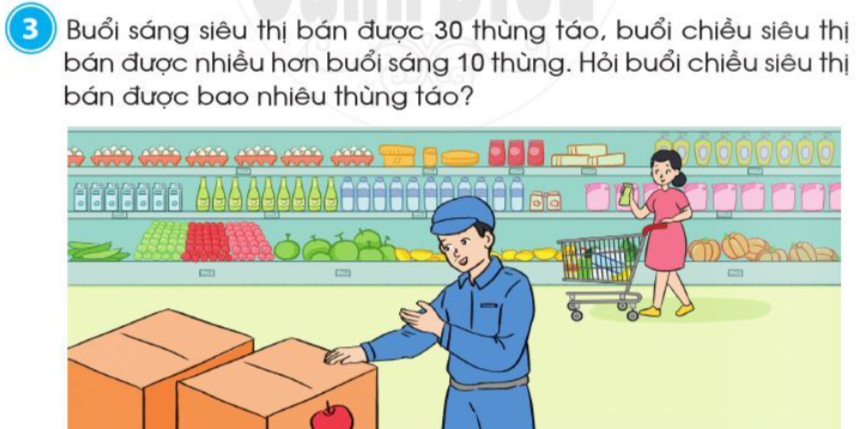 Tóm tắt
Buổi sáng: 30 thùng táo
Buổi chiều bán nhiều hơn buổi sáng: 10 thùng táo
Buổi chiều bán : ? thùng táo
Bài toán
     Buổi sáng siêu thị bán được 30 thùng táo , buổi chiều siêu thị bán được nhiều hơn buổi sáng 10 thùng. Hỏi buổi chiều siêu thị bán được  bao nhiêu  thùng táo?
Bài giải
Buổi chiều siêu thị bán được số thùng táo là: 
30 + 10 = 40 (thùng táo)
                      Đáp số: 40 thùng táo
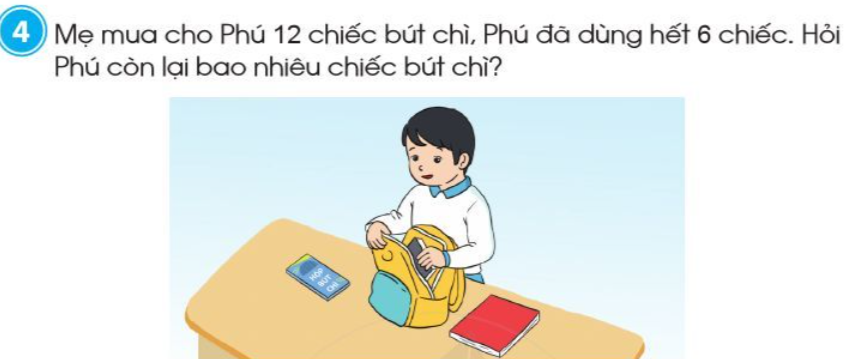 Bài giải
Phú còn lại số bút chì là:
12 - 6 = 6 (bút chì)
Đáp số: 6 bút chì
Tóm tắt: 
Hoa : 12 bông hoa
Bình : ít hơn Hoa 3 bông hoa. 
Bình : .........bông hoa?
Bài giải
Bình cắt được số bông hoa là:
12 - 3 = 9 (bông hoa)
                   Đáp số: 6 bông hoa
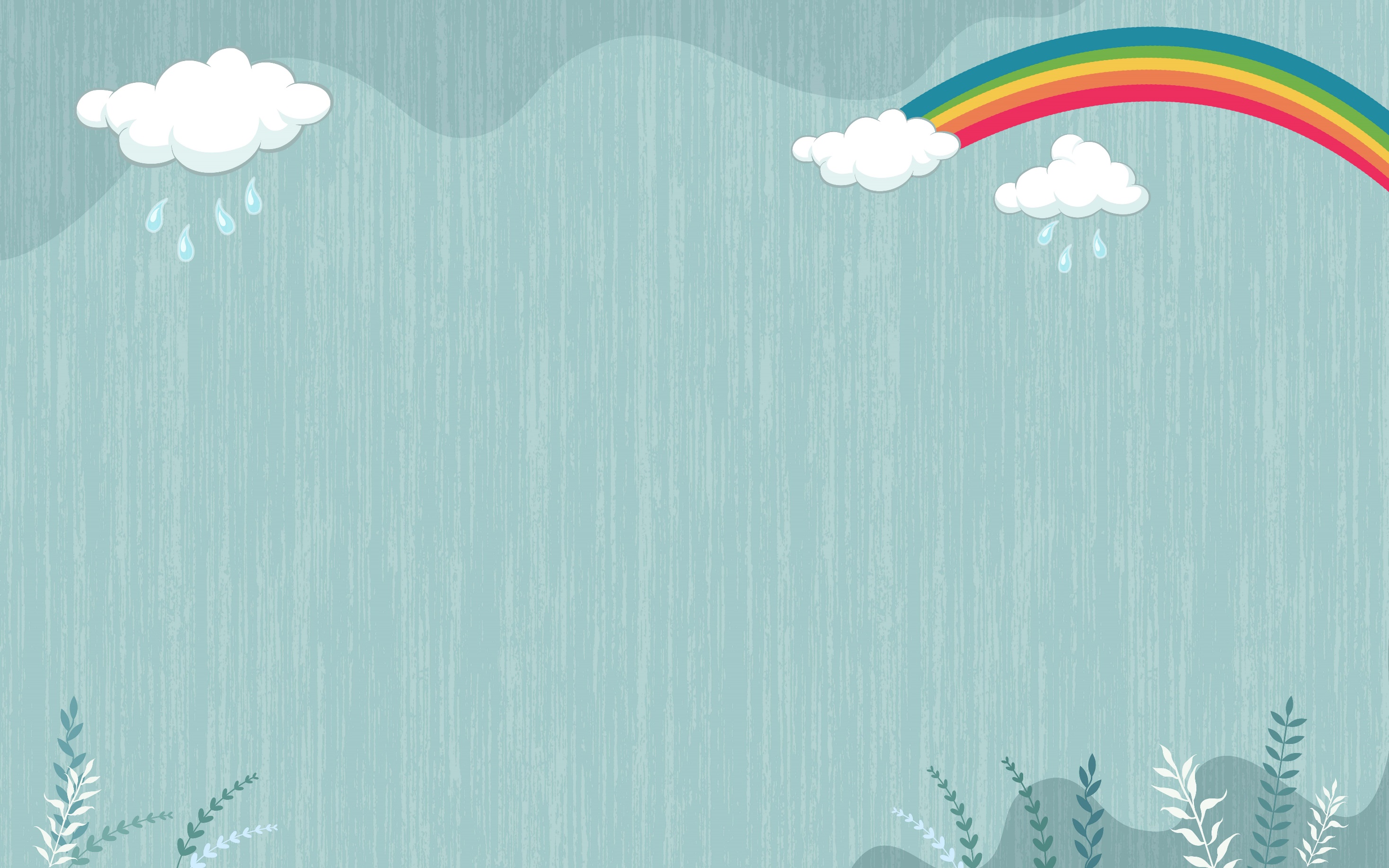 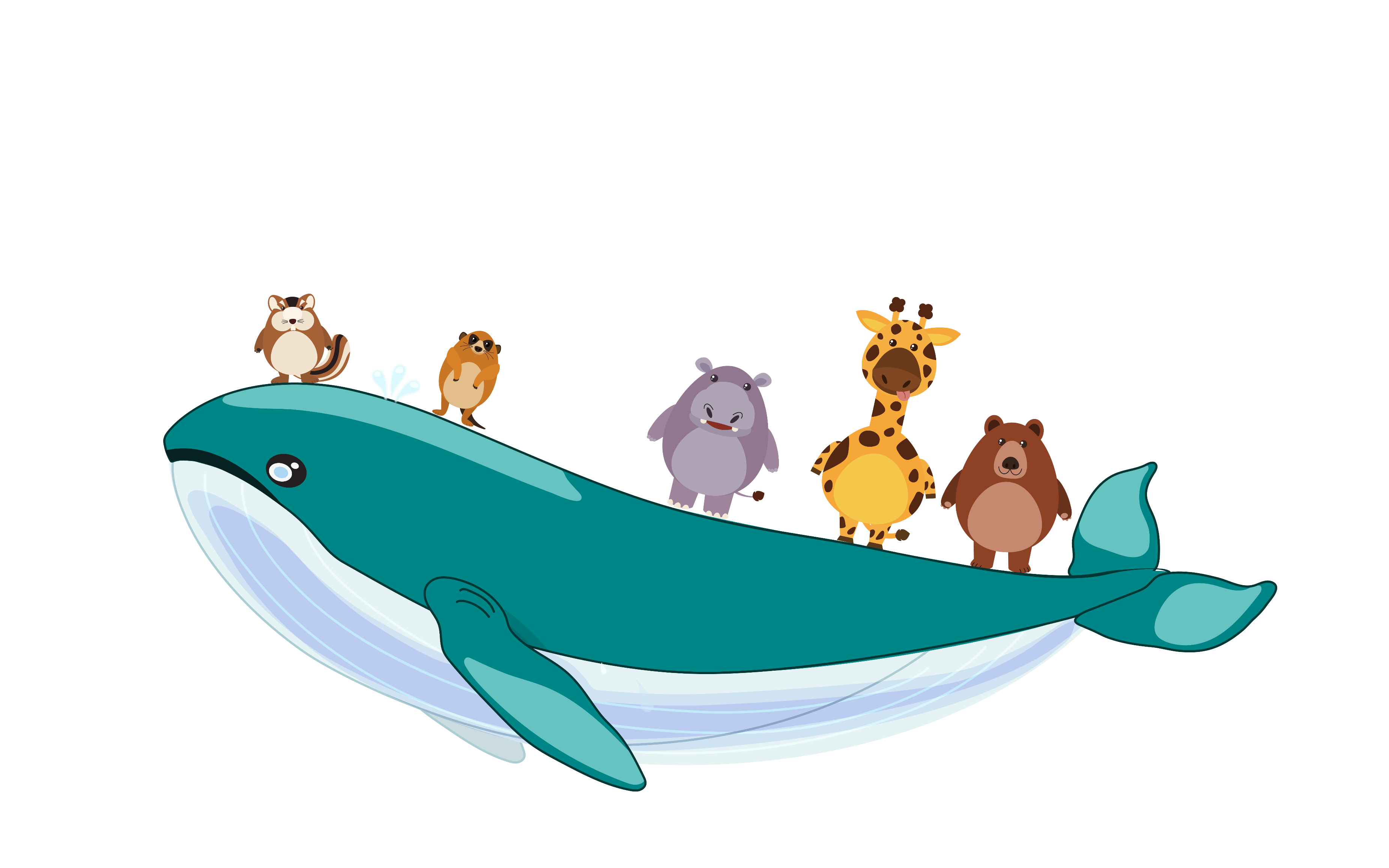 HẸN GẶP LẠI